APPLICATION OF GIS FOR REGIONAL PLANNING AND DEVELOPMENT
DR. PRASENJIT DAS
Plan and design the future.
Urban and regional planners use GIS technology to envision a better future for communities. Take a geospatial approach to create safe, vibrant places where people can live, work, learn, and play. Planners, developers, landscape architects, and urban designers can use GIS maps and spatial analytics to make the case for change, streamline the development process, and engage citizens.
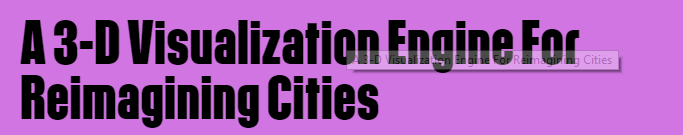 If you want to think about the future of a city, 3-D is better than 2-D. You can see how streets, buildings, and transportation fit together in ways maps can't really show you. That's why developers have long developed physical 3-D models of their plans. Better to show the world what's coming.
The step forward with 3-D planning software like CityEngine, a sophisticated tool from the GIS giant Esri, is the ability to conceive the urban environment on-the-fly. You want a bike lane? Press a button. You want to take out the bus rapid transit? No problem. Previously such re-modeling would take days and weeks, if it could be done at all.